The essentials ofLearning, E-learning and ISD
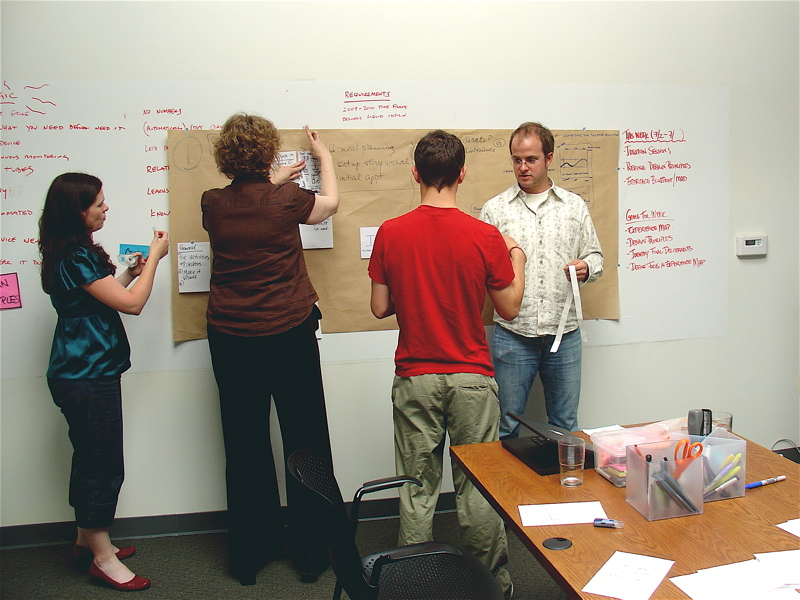 ssembel@gmail.com
Learning
The essentials of learning, e-learning and ISD
L E A R N I N G
Problem
Goal
Face-to-face
E-learning
INSTRUCTIONAL DESIGN STRATEGIES
Motivation
Ease
Interesting
L E A R N I N G    G A I N
CHANGE
Solution
Useful
Knowledge
Attitude
Skills
Key Questions
Key Answers
Learner Profile
Learning goals and objectives
Learning Activities and Experiences
Learning Evaluation
Thank you and have a great weekend!